Business Transformation in the manufacturing industry 
How information acquisition, analysis,
usage and distribution affects the success of Lifecycle-Product-Service-Systems
by

Schuh, G. ; Gudergan, G.; Feige, B. A.; Buschmeyer A. ; Krechting, D. P.
Presenting Author: Feige, Boris Alexander
Institute for Industrial Management at RWTH Aachen University
 Aachen, Germany
boris.feige@fir.rwth-aachen.de
Agenda
1
FIR Institute - Introduction
2
Motivation
Research Model & Findings
3
4
Summary & Outlook
Where we come from: FIR - Institute of Industrial Management at RWTH Aachen
Facts
Founded: 	1953 by the federal state of NRW
Purpose: 	Bridging between fundamental research and industrial 	application
Key note:	„Shape the business organization of the company of the 	future”Service offer: 	ca. 40 publicly funded projects. p.a.	ca. 60 industrial consulting projects p.a.
Organization: 	4 Departments hosting 130 employees (approx. 45 	research associates)
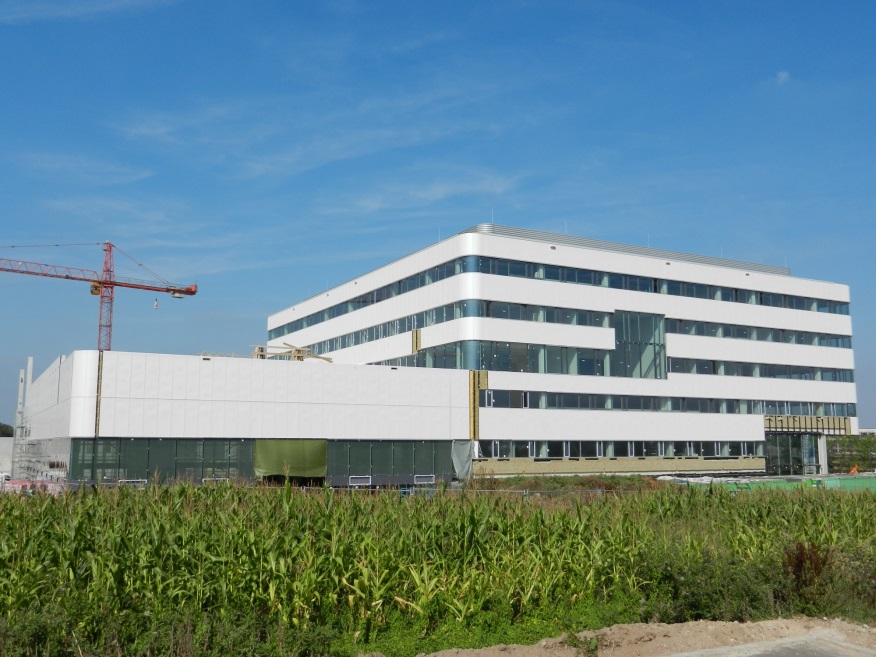 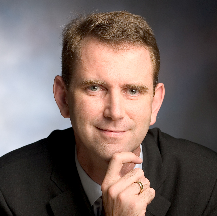 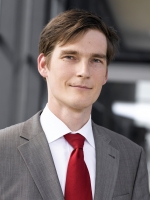 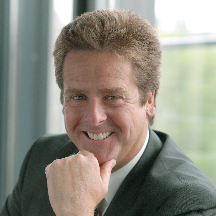 Director 
Prof. Achim Kampker
Director
Prof. Günther Schuh
General Manager
Prof. Volker Stich
Our Topics
Business Transformation
Service Management
Information Management
Production Management
Supply-Chain-Design
Order Processing Management
Logistic-Management
Competence-Center: Logistics
Transformation Strategy
Transformation Design
Leadership
Information-Logistics
Information-Technology Management
Competence-Center: Information Technology
Service-Engineering
Lean Services
Community-Management
Competence-Center: Maintenance, Service
3
Agenda
1
FIR Institute - Introduction
2
Motivation
Research Model & Findings
3
4
Summary & Outlook
Companies in the manufacturing industry are shifting towards a more service-oriented business model
“In every manufacturing segment today, the competitive battleground is changing dramatically… customers will be won or lost and financial targets will be hit or missed based on the efficiency and quality of service delivery.”
– Blumberg (2010)
5
Source: Blumberg (2010)
Claas is a pioneer in digital farming, constantly thriving to develop new product and service opportunities for their customers
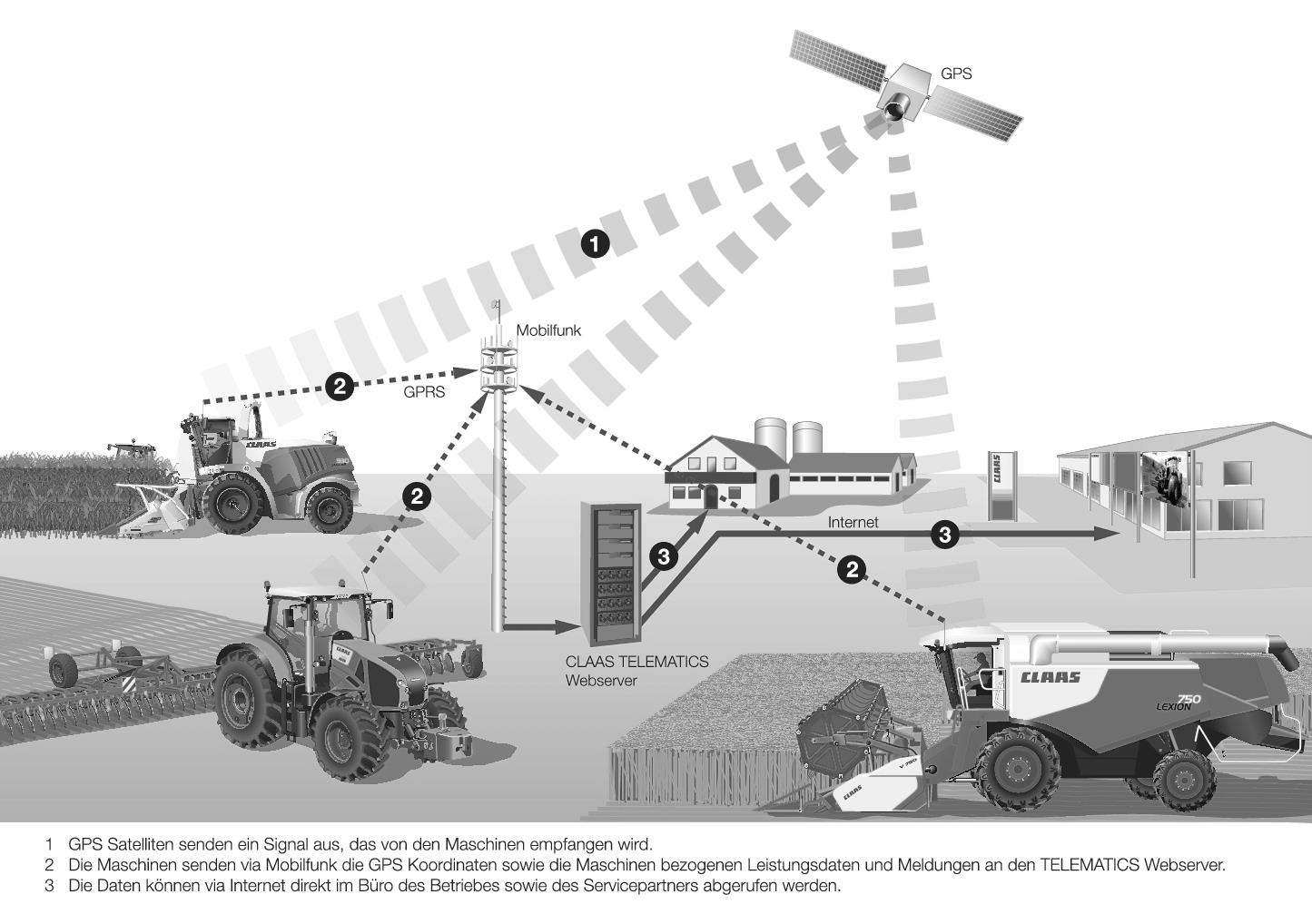 Claas Service- & Product-Portfolio
Machine control & performance optimization out of the cabin
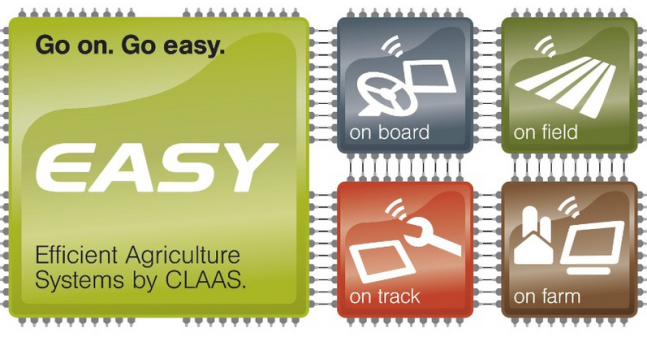 Productivity increase directly in the field
Software based solutions and data based services for the concern
Machine control and remote diagnostics
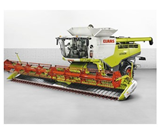 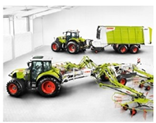 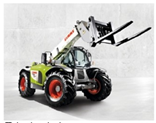 6
Source: Claas & FIR (2015)
Claas defined three major fields of action for Service-  & PSS-Engineering
Three fields of action for Service- & PSS-Engineering
The product and service portfolio is  increasingly deeper integrated into the value system of the customers – complete new service offers can result.

Information & Communication technology are omnipresent, the availability of any information is technically feasible.

Planning philosophy, Self-control and optimization to handle complexity in such Value-Adding Networks become more powerful.
Business model and Business Architecture
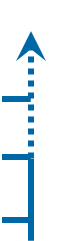 2025
2020
System Integration
2015
System Integration
Value creation system
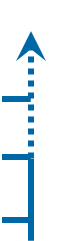 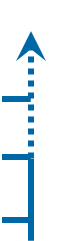 2025
2025
2015
2015
2020
2020
System Integration
Technologies for  information, communication and sensors
Planning philosophy, systems andtreatments
7
Source: Claas & FIR (2015) based on Gudergan et al. (2013)
What are the key factors of a Product-Service Lifecycle Systems, in order to make best use of information both from customers and service technicians?
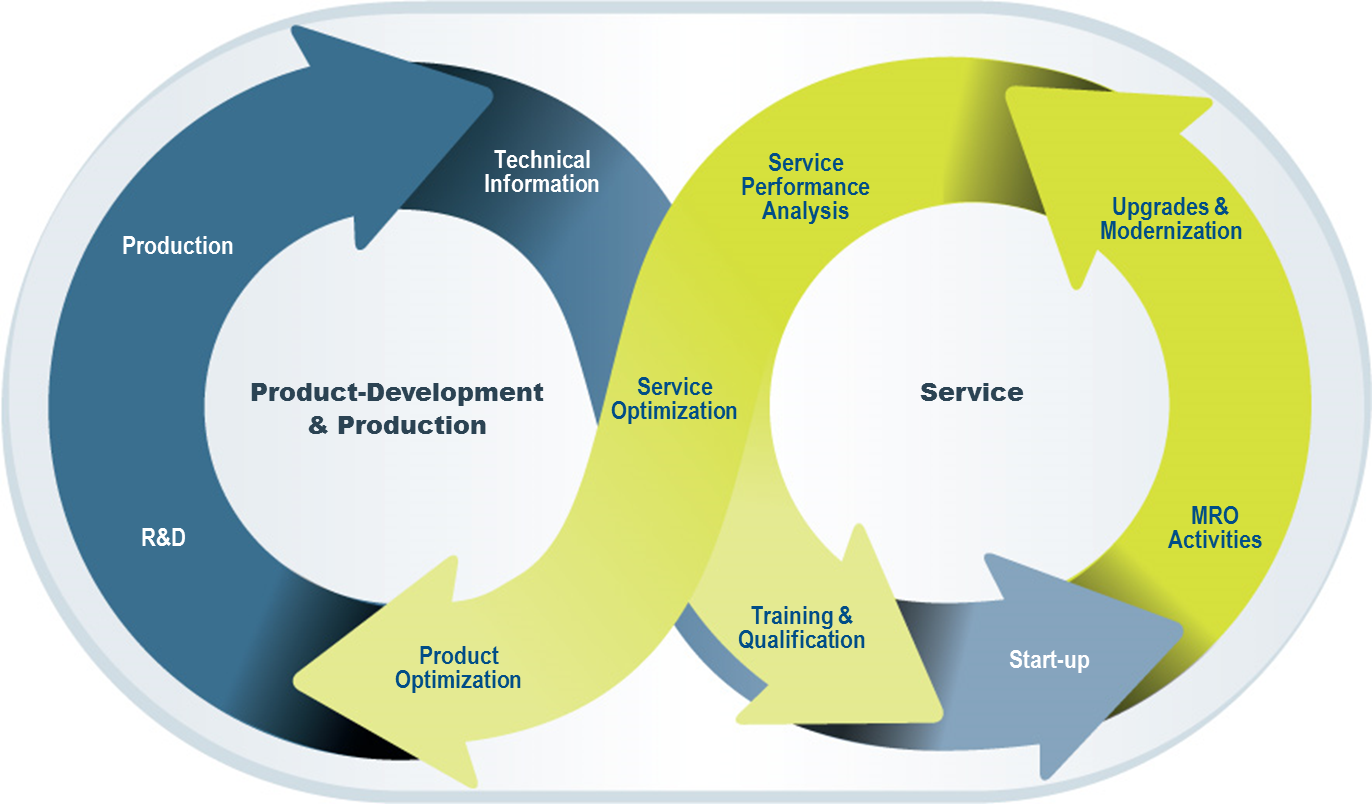 Phases of Product  Service Systems
Imagine
Definition
Realization
Use & Support
Retiring / Dispose
8
Source: Stark (2011); PTC (2013)
Product-Service performance defined by two variables: Efficiency and innovation
Singular adaptive
dual
high
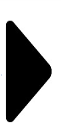 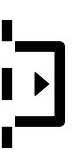 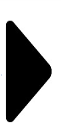 Innovation Capability
reactive
Singular mechanistic
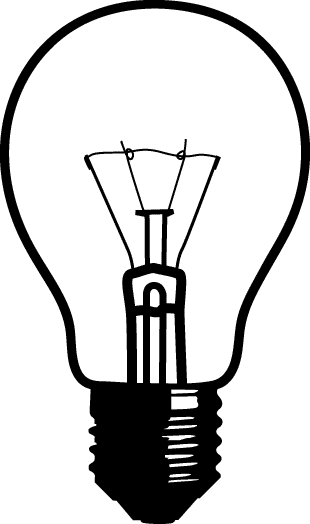 low
low
high
Service Excellence
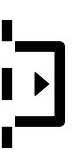 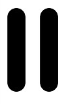 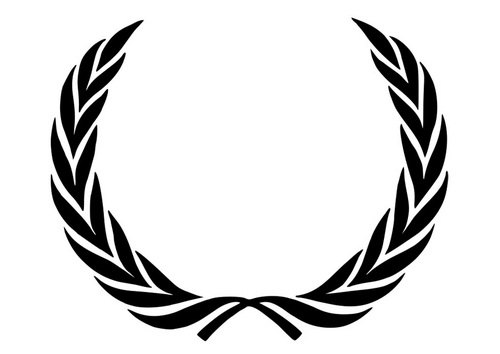 Innovation Capability
Service Excellence
Ability to develop new innovative business opportunities (explorative perspective)
Ability to reach a high level of service excellence and thus to be service efficient (exploitive perspective)
9
Source: Sutcliffe et al. (2000)
Agenda
1
FIR Institute - Introduction
2
Motivation
Research Model & Findings
3
4
Summary & Outlook
Based on the Research question, an appropriate scientific approach was conducted
Research question
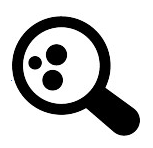 Which factors of information exchange in a product service system do positively influence the performance of a service oriented organization?
General Approach
Data acquisition based on a questionnaire in the German manufacturing industry.
Surveys where send to responsible employees from the service department.
The questionnaire was structured enquiring general information and industry orientation as well as specific dimensions of the service business, in particular the underlying service business model and its underlying success factors.
Possible answers were based on four different and disjoint response categories. 
72 questionnaires were evaluable and used for further empirical analysis.
Formulation of 10 hypotheses to identify relevant success factors .
Regression analysis based on given data pool.
Analysis based on hypothetic constructs under use of a linear multiple regression analysis.
Applied scales were approved using an explorative factor analysis.
Hypothesis were tested regarding their influence on both performance dimensions.
11
Our research model postulates 10 Hypotheses with a positive impact and organizational performance
Success Dimensions
Performance Dimensions
1. Generate product information on the basis of engineering efforts.
2. Integrate product and service information for training and qualification issues.
… efficiency in service excellence.
3. Acquire information from service.
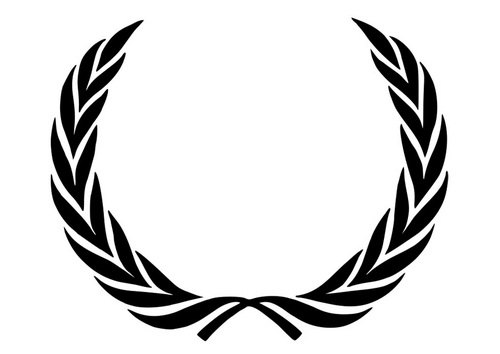 4. Integrated central product & service history.
Impact        on …
5. Extent of information quality.
6. Distribute information from service
… development of new products or         
    business opportunities
7. Analyze changes of service requirements
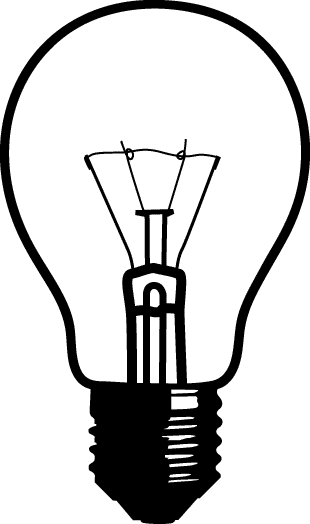 8. Analyze changes of product requirements
9. Implement changes of service requirements
10. Implement changes of product requirements
12
Empirical evidence: we could confirm five out of 10 hypotheses with a (highly) significant impact
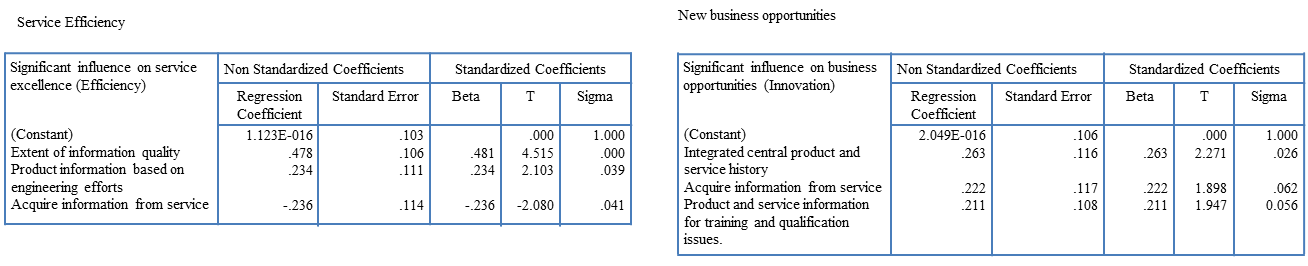 Service Efficiency (exploitative)
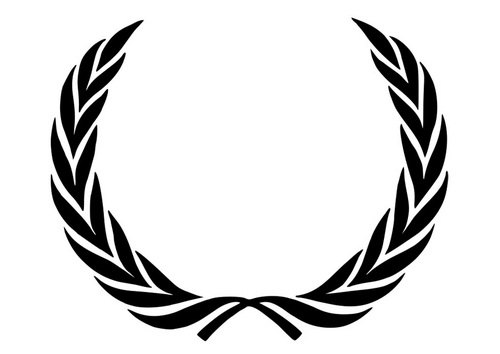 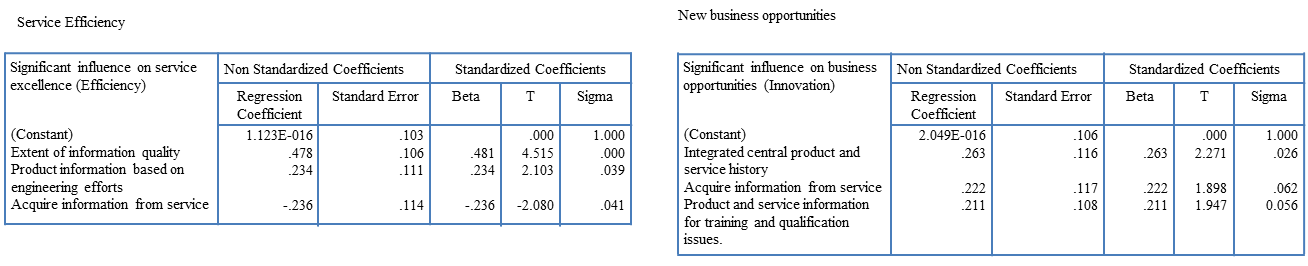 New business opportunities (explorative)
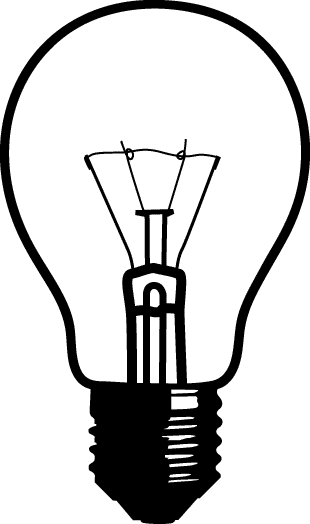 Sigma-Value  < 0,05 -> highly significant; Sigma-Value < 0,1 -> significant
13
Agenda
1
FIR Institute - Introduction
2
Motivation
Research Model & Findings
3
4
Summary & Outlook
Findings & Outlook
Findings
Based on the questionnaire in the German manufacturing industry, we were able to identify five success factors that have a positive influence on organizational performance.
Generate product information based on engineering efforts.
Acquire information from service.
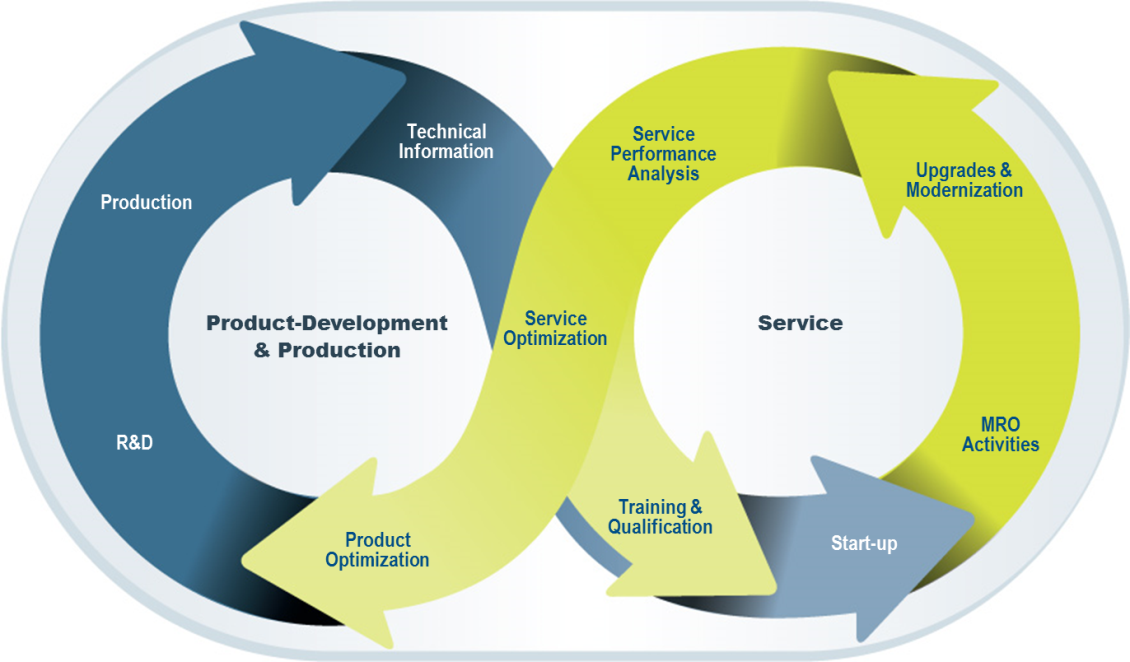 Extend of information quality.
Use of an integrated central product & service history.
Product & service information for training & qualification issues.
Outlook
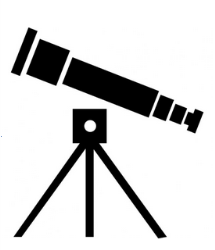 For further research, we suggest to detail requirements for the design of information systems for Product-Service-Systems
15
Source: PTC (2013)
Thank you for your kind attention - Any questions?
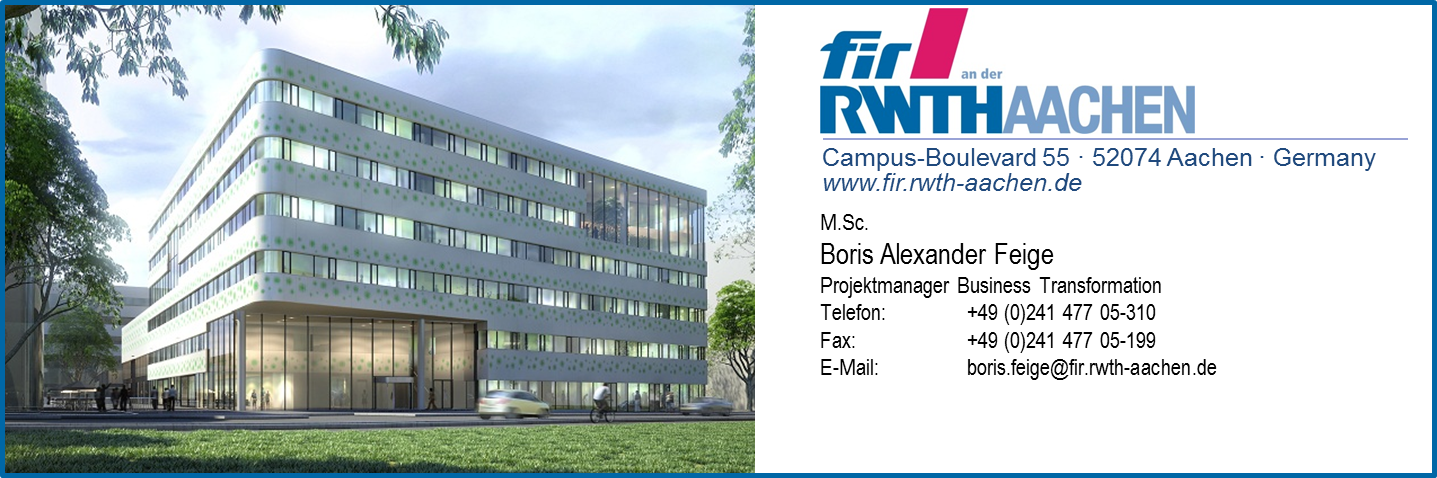